Show me…
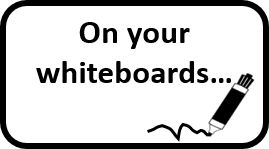 a simple addition question that gives the answer 0
a simple subtraction question that gives the answer -3
can you show me a harder example?
a simple addition question that gives the answer -12
can you show me a harder example?
a simple subtraction question that gives the answer -4
can you show me a harder example?
(+5) + (-4) =
Don’t work it out yet. What does this actually say?
Why are there brackets?
	Do we need them?
	Is that any different to
+5  +  -4 =
Why are there some big spaces?
Is that any different to
+5+ -4 =
Why is there a ‘+’ at the beginning?
Is that any different to
5+ -4 =
Why is there a ‘+’ and ‘-’ together in the middle?
Is that any different to
5 - 4 =
(+5) + (-4) =
Important: 5 + -4 has the same answer to 5 – 4, but a different meaning.
Just like  10  – 5 has the same answer to 7 – 2, but has a different meaning.
Negative Number Statements
In pairs, you will soon cut out and arrange your cards in following three piles:
Always 
True
Sometimes True
Never 
True
You will then make a poster with the cards, explaining in detail why each card is Always, Sometimes or Never true.
Negative Number Statements
Posters will look something like this…
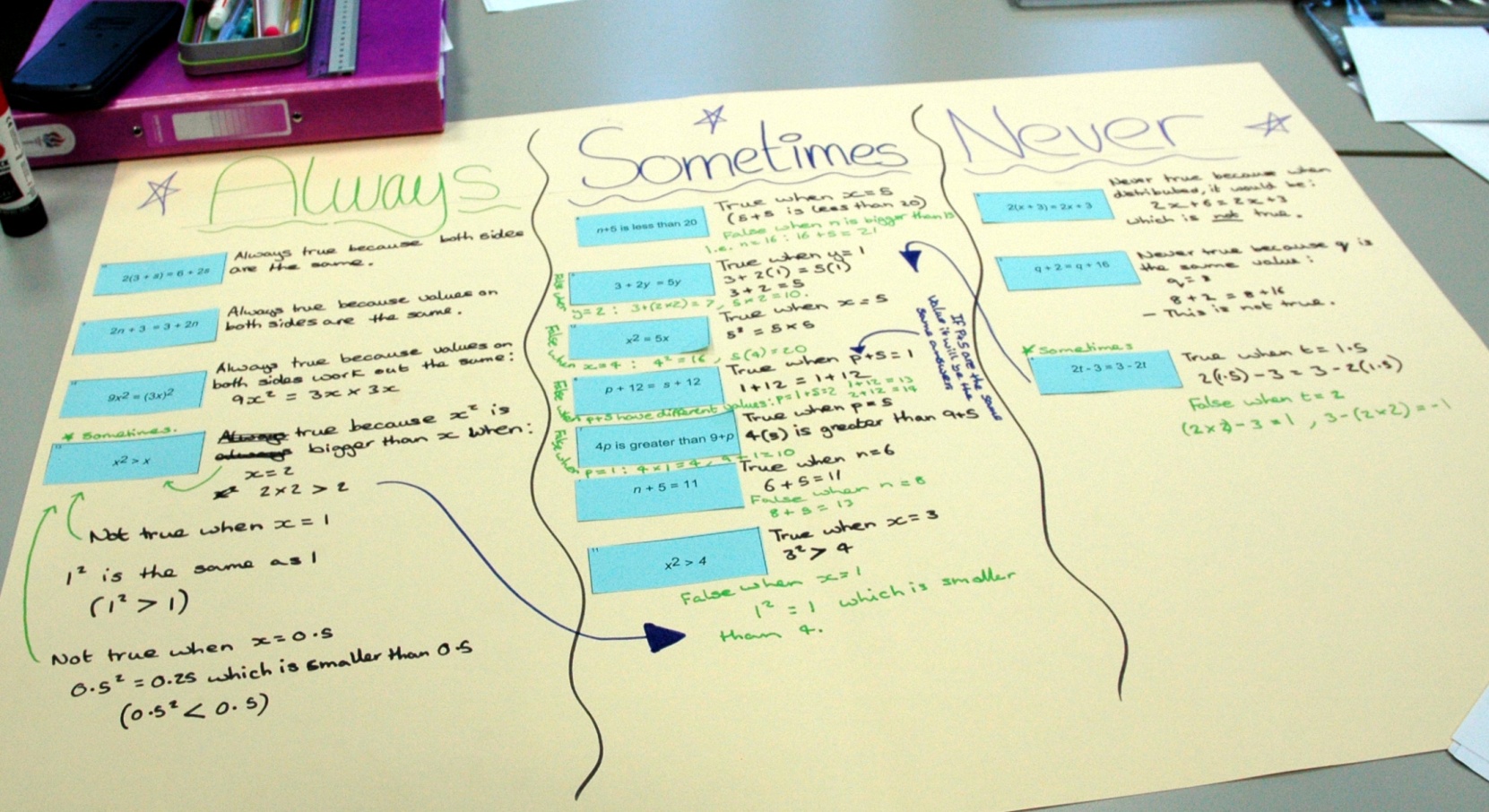 Negative Number Statements
Important…
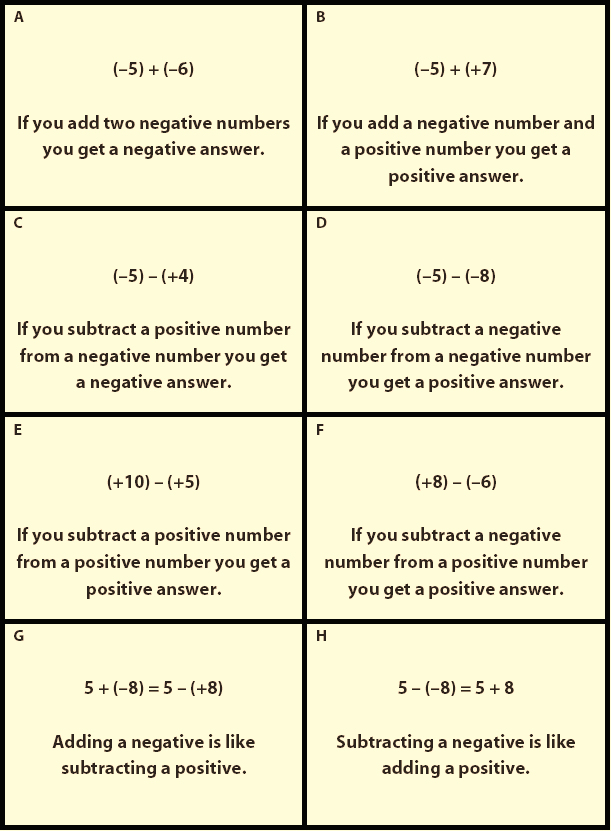 Each card only contains an example calculation.
But you need to decide if the statement is:

    ALWAYS true    SOMETIMES true     NEVER true
Think of examples with large and small numbers.

Try to think of examples with decimals or fractions too.
Negative Number Statements
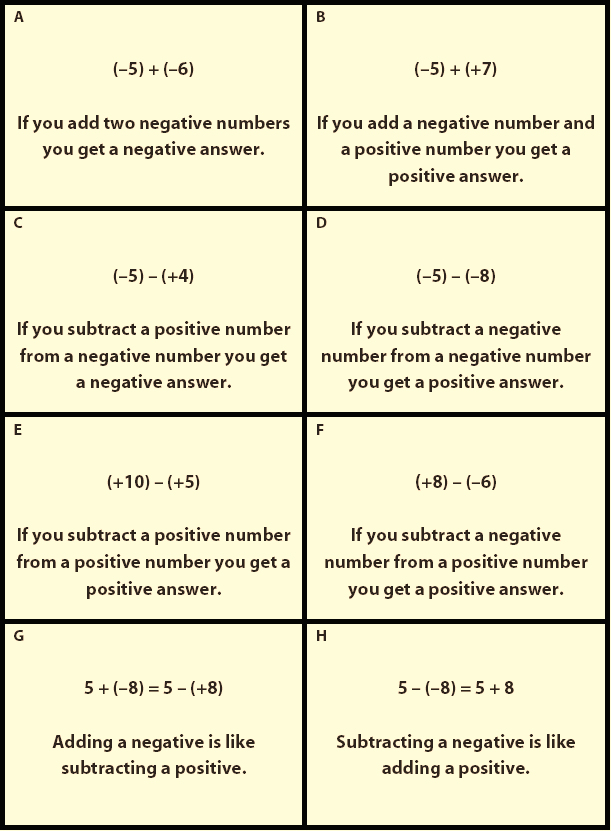 What your posters should show:
If it’s ALWAYS true:
Give a variety of examples showing it’s true
If it’s NEVER true:
If it’s SOMETIMES true:
Give some examples showing when it’s true, and some when it’s not.
Explain why you are sure it CANNOT be true.
Negative Number Statements
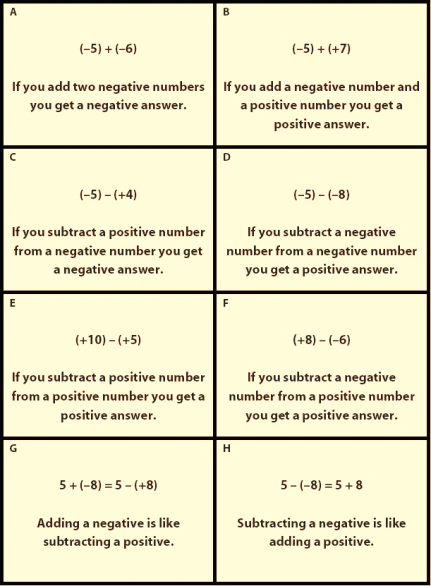 Let’s check…
Step 1. Cut and sort statements into:
	Always, Sometimes, Never true
What are you going to do?
Step 2. Create poster explaining why.
If it’s ALWAYS true:
Give a variety of examples showing it’s true
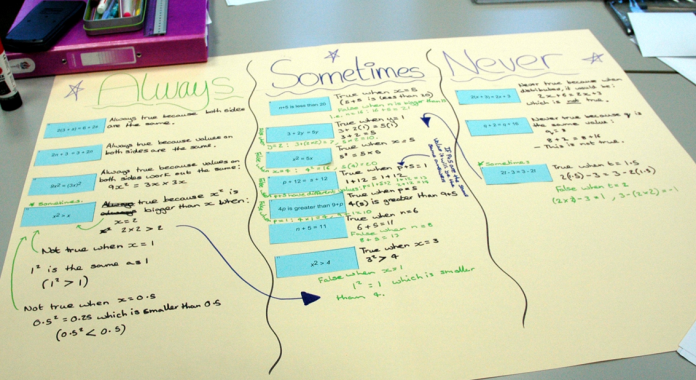 If it’s SOMETIMES true:
Give examples of true and false.
If it’s NEVER true:
Explain why it CANNOT be true.
Negative Number Statements
PAUSE… Progress check
Further tips to help you:
Tip #1: Complete these simple worksheets
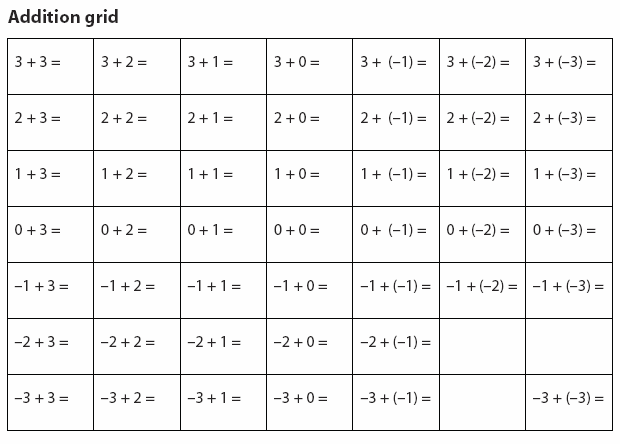 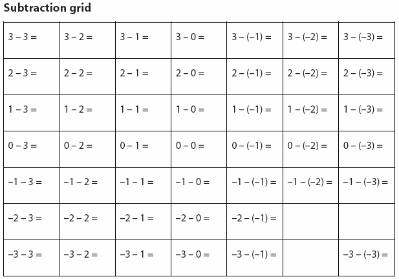 Cut and stick these worksheets onto your poster too.
Negative Number Statements
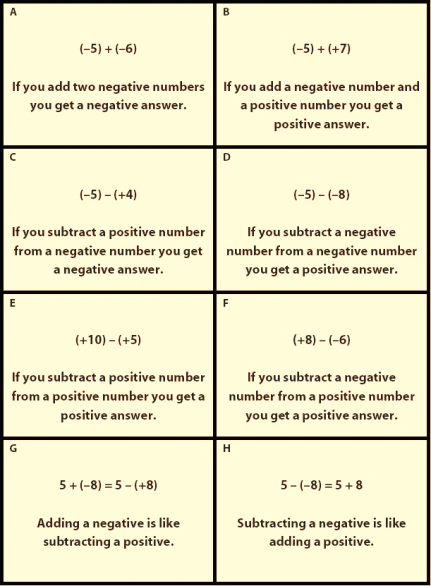 Continue…
Step 1. Cut and sort statements into:
	Always, Sometimes, Never true
What you should have done:
Step 2. Create poster explaining why.
If it’s ALWAYS true:
What you should be doing now:
Give a variety of examples showing it’s true
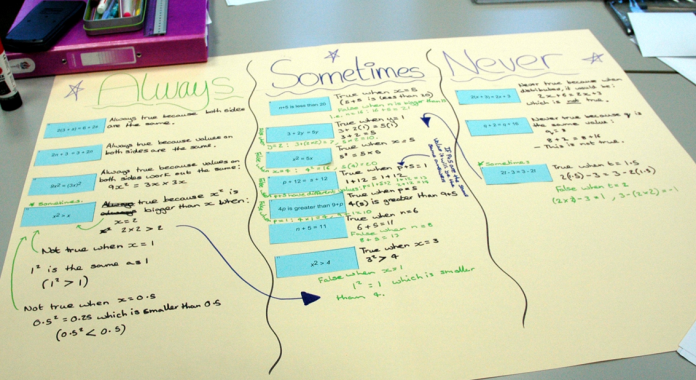 If it’s SOMETIMES true:
Give examples of true and false.
If it’s NEVER true:
Explain why it CANNOT be true.
Negative Number Statements
PAUSE… Progress check
Further tips to help you:
Tip #2: Use a calculator to help check your answers.
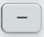 Subtraction button.
(-5) + (+7)
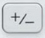 Positive/Negative button.
-5 + +7 =
Type in calculator as:
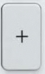 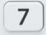 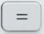 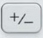 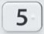 Check that you have…
Written your names on your poster
Step 2. Created poster explaining why.
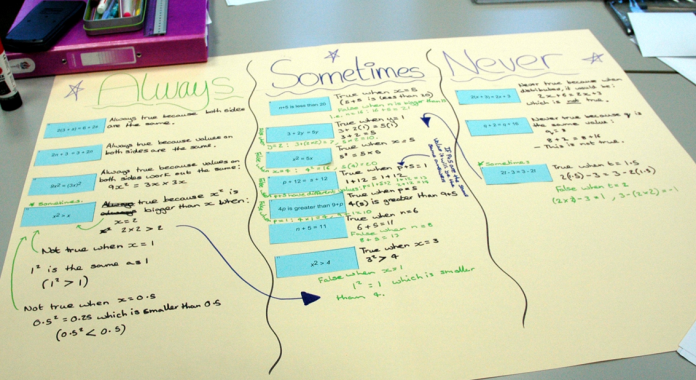 If it’s ALWAYS true:
Give a variety of examples showing it’s true
If it’s SOMETIMES true:
Give examples of true and false.
Done this?
Given examples of lots of types of numbers…large/small/zero/decimals…
If it’s NEVER true:
Explain why it CANNOT be true.
Negative Number Statements
Quickly & neatly clear up all equipment
Negative Number Statements
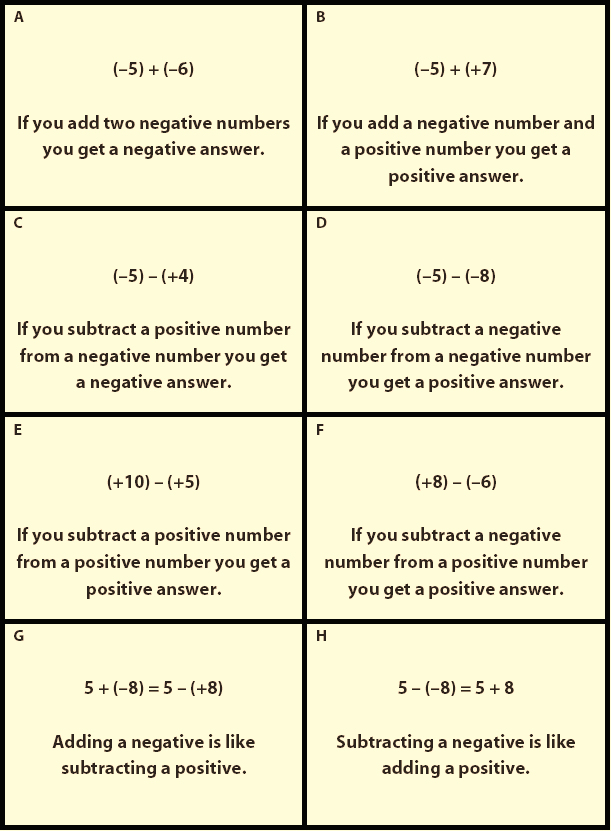 So, which statements are ALWAYS true?